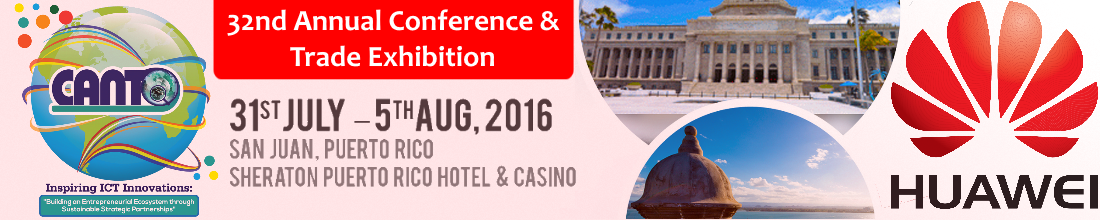 Introduction to Customer Experience Management (CEM) and Net Promoter Scores (NPS)
Melissa Harris, MBA
CEO, Telecom Training Corporation
CANTO Sales, Marketing and Customer Care Forum
August 4-5, 2016
1
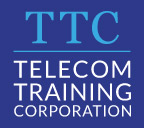 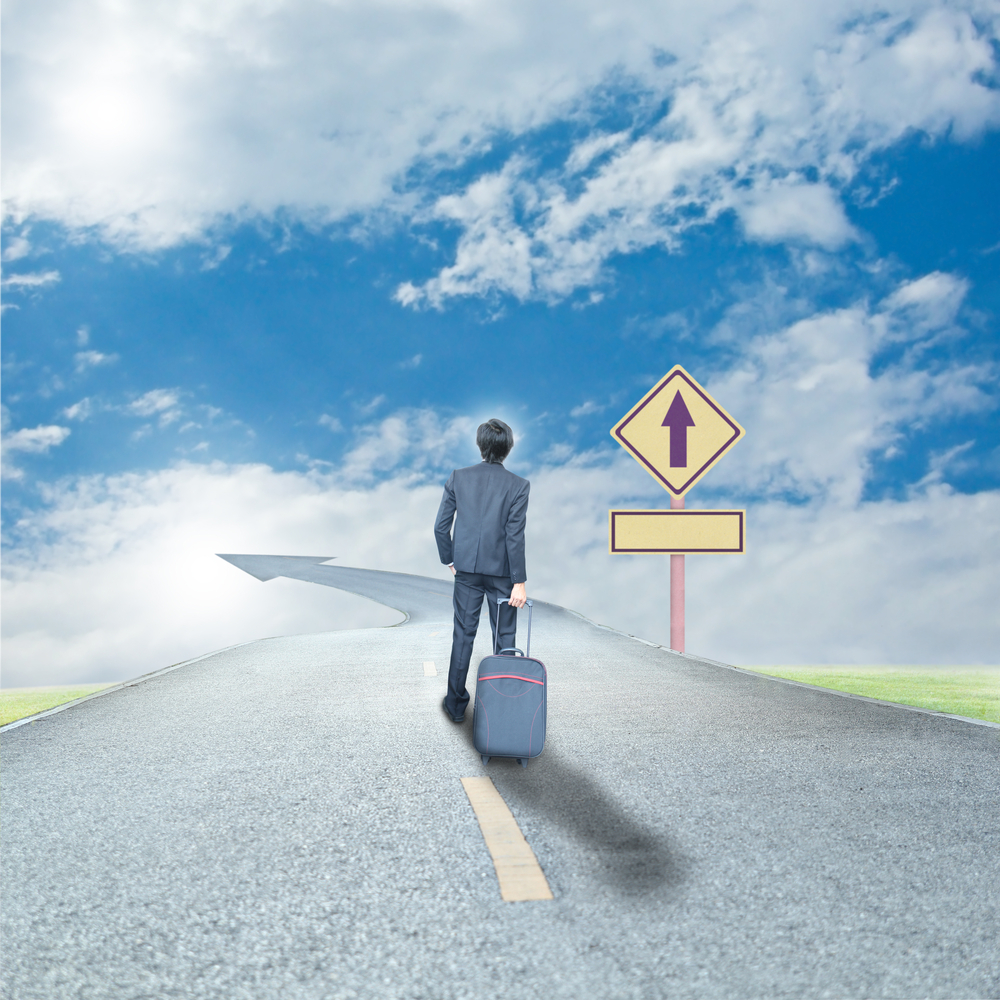 Agenda
Customer Experience Management (CEM) Overview
CEM For Retention and Loyalty
Net Promoter Score (NPS) Overview
Reasons for Low NPS and How to Increase
Customer Journey Roadmap
Ideas to Improve the Customer Experience
CEM Must Be A Company Wide Effort
2
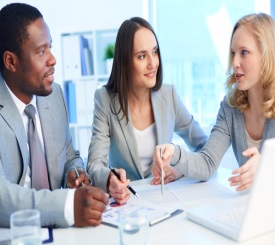 CEM Overview
How many of you work with companies who have a company-wide Customer Experience Management strategy?
3
The Customer Experience Defined
The sum of all experiences a customer has with a supplier of goods and/or services, over the duration of their relationship with the supplier
Includes interactions through:
Traditional channels, such as purchases, customer service requests and call center communications 
Social media channels such as Twitter, Facebook, etc.
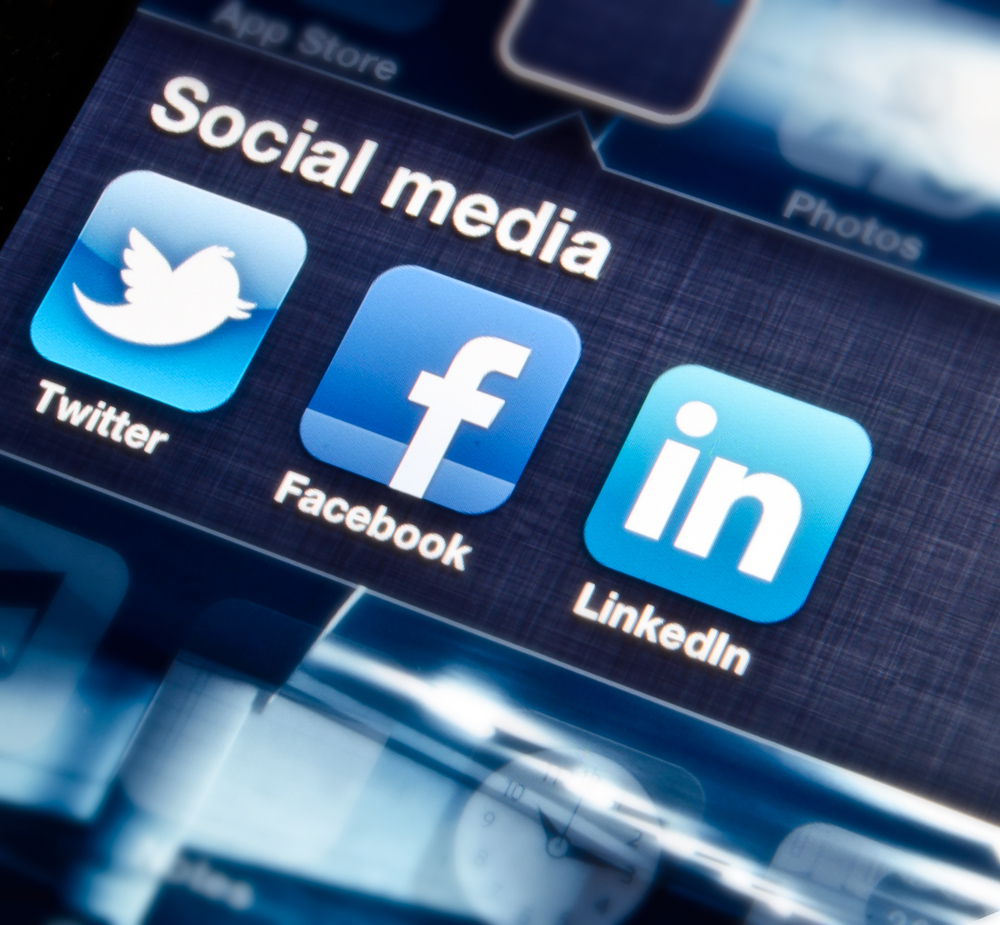 The single most important aspect in achieving success for companies across all industries
Note: “Experience” is secret code for emotions & feelings!
4
Customer Experience Management (CEM/CXM)
The processes used to comprehensively manage a customer's cross-channel exposure, interaction and transaction with an organization throughout the customer lifecycle
Includes various tools to keep up with the complex and on-going demands
CEO commitment
Strategy
A focus on all touch points 
Integration of technology
Business models
Brand management 
Customer Journey Roadmaps 
Net Promoter Score (NPS)
Constant employee training and development
5
CEM Goals & Benefits
CEM Goals
Optimizing interactions from the customer's perspective 
Delivering an exceptional experience that sets it apart in the eyes of its customers 
CEM Benefits
Increasing the amount of consumer spending
Inspiring loyalty to its brand
6
CEM Quotes
“The essence of CEM is treating customers as individuals.”

“Consumers are statistics. Customers are people.”
7
Sources: Forrester and Stanley Marcus
CEM for Retention/Loyalty
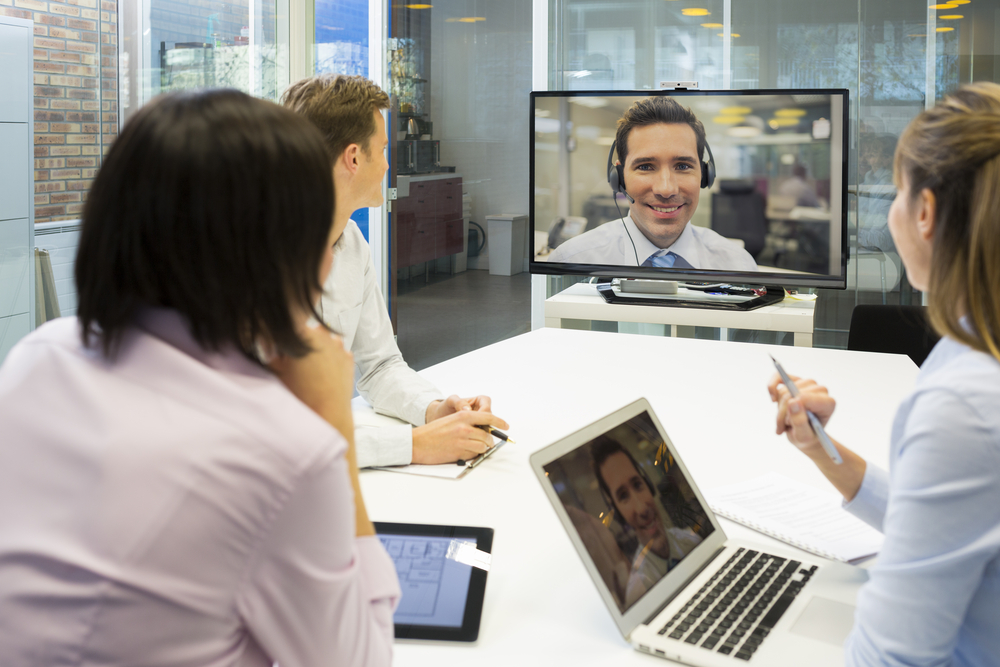 8
Loyalty is More Critical Than Ever
Market challenges
Market saturation
Commoditized products
Unsustainable price differentiation
Innovative competitors 
Increasing customer demands
9
Why Do Customer’s Churn?
52% got a better deal from another service provider
45% changed because they had a bad customer service experience
39% switched based on recommendation
38% switched to competition within the last 24 months
35% switched because their needs had changed
10
Source: amdocs
The Bad News/The Good News
80% of businesses state that they offer a "great customer experience". 
This contrasts starkly with the 8% of customers who feel the same way (Source: James Allen)
One bad experience increases the risk of “jumping ship” by 89%
80% of subscribers say their vendor could have prevented them from churning
11
Source: Database Marketing Institute 2014
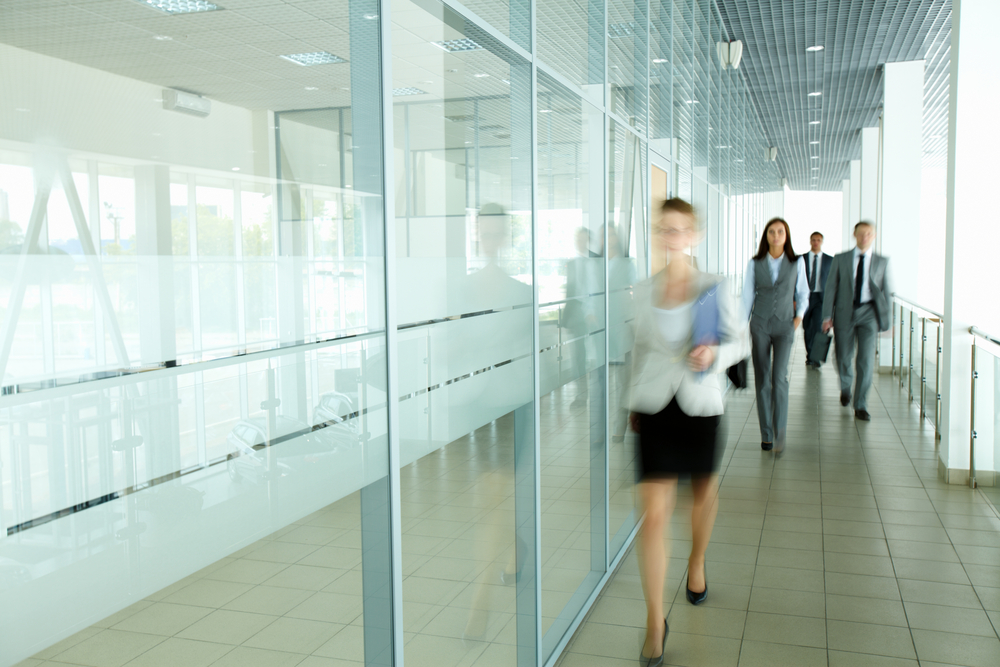 NPS Overview
How many of you work with companies who measure Net Promoter Scores?  Who would be willing to share their company’s score?
12
Net Promoter Score (NPS) Overview
The worldwide standard to measure, understand, and improve their Customer Experience
In use for 10+ years
Very popular and widely used
Over 50% of large companies use 
New C-Level CEM positions/teams
Examples: Delta, AT&T, Marriott
13
A Loyalty/Engagement Metric – Influenced by Multiple Factors
Technical issues
Quality of service
Proper functioning of equipment
Billing issues
Bill overage, bill errors, etc.
Hidden fees, unexplained charges
Complicated, hard-to-understand bills
Customer service across channels
Call center
Retail stores
Corporate accounts
Self service
Indirect sales 
Pricing and value
Price of service
Value for money
14
Source: amdocs
Satisfying vs. Delighting Customers
Satisfying Customers
Delighting Customers
Like getting a “C” in school
It’s average and ordinary
Vanilla ice cream
Story of purchase at grocery store vs. Marriott
Exceeding expectations
Doing more than what is expected
“Going the extra mile”
They are surprised and grateful
Usually tell friends and family
(P.S. Employees have to be delighted before they can delight customers)
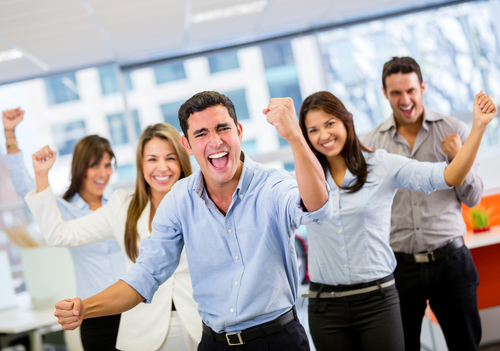 15
NPS Customer Categories & “The Magic Question”
Customers can be divided into three categories
Promoters
Passives
Detractors
Ask one simple question — How likely is it that you would recommend us to a friend or family member (or colleague)? 
Track these groups 
Clearly measure your company’s performance through your customers’ eyes
16
NPS Rating Scale
Customers respond on a 0-to-10 point rating scale
Promoters (score 9-10) 
Loyal enthusiasts who will keep buying and refer others, fueling growth
Passives (score 7-8) 
Satisfied but unenthusiastic customers who are vulnerable to competitive offerings
Detractors (score 0-6) 
Unhappy customers who can damage your brand and impede growth through negative word-of-mouth
17
Calculating NPS
Calculate the percentage of customers who are Promoters 
Subtract the percentage who are Detractors
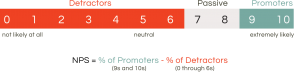 Example: 30% - 10% = +20
18
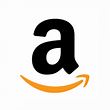 NPS Varies By Industry
A score of +50 to +80 is typically considered “good”
Average companies have Net Promoter Scores of +5 to +10 
They have almost as many unhappy customers as happy customers
The result is they struggle to achieve sustainable growth
Well known US brands with the highest growth rates operate at NPS efficiency ratings of +50 to +80
Amazon
Harley-Davidson
Zappos
Costco 
Dell
In general, a NPS score of over +30 means a company is doing okay
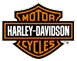 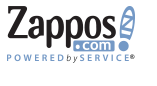 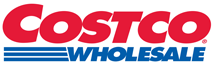 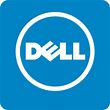 19
How To Increase NPS
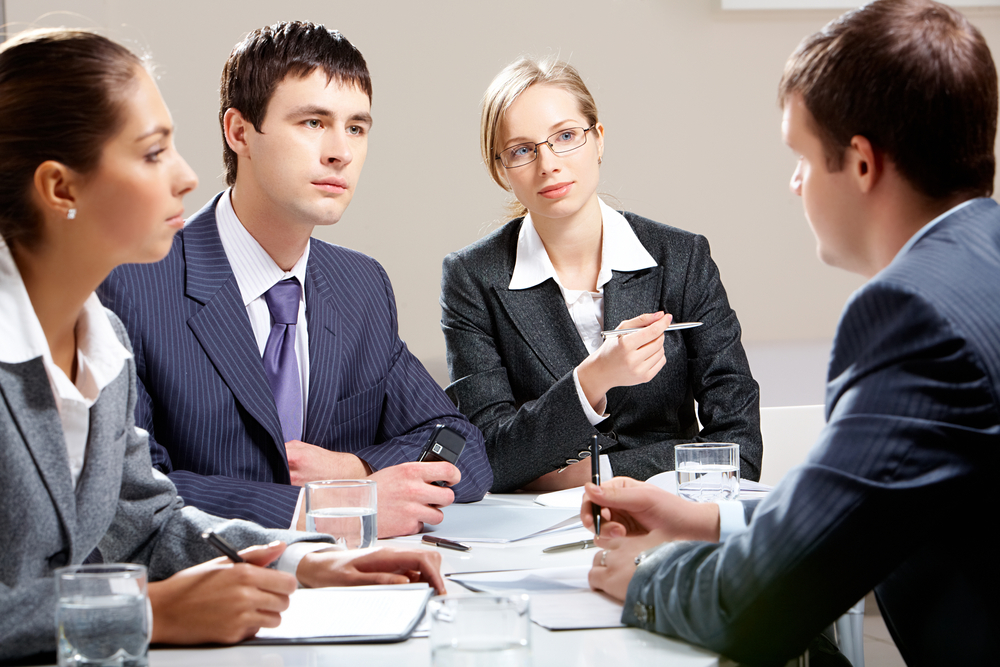 20
Focus on Keeping Promoters vs. Uplifting Detractors
It costs more to uplift Detractors than keep Promoters
Detractors:
File complaints
Bog down customer service
Require more time and resources
Won’t buy from you
Bad mouth you to others
Promoters:
Buy more from you
Need less service
Refer others
Act like you own marketing department
6x more likely to forgive
>5x likely to repurchase
2x likely to recommend
21
Source: Medallia
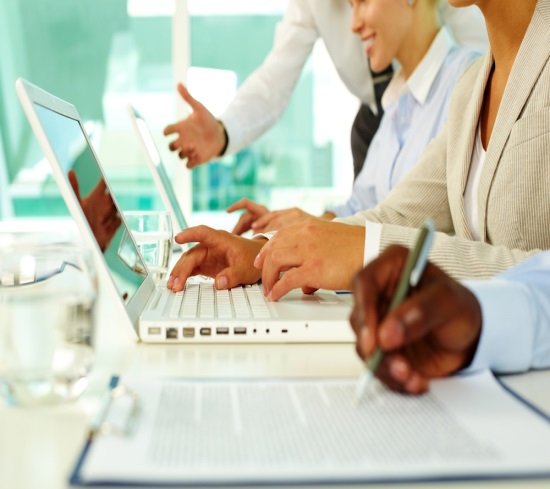 What Can Move the NPS Needle?
84% more likely to recommend if the company
Identified & proactively resolved customer care issues that impact them
83% more likely to recommend if the company
Empowered them with consistent, easy-to-use self-service via their smartphone
22
Source: amdocs
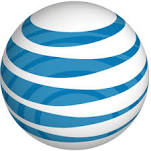 AT&T Best NPS Practices
Contact the customer prior to the survey distribution
Explain the purpose of the survey
Ask them their feedback on the company
Commit to follow up on any negative comments
Ask them to rate you highly
Find out which survey method they prefer – end of call, email, SMS, snail mail
At the end of the retail sales transaction, customers are asked for referrals & to give them a rating of 10 when they receive a survey
23
[Speaker Notes: Pat’s example of a vendor who called up and said he wouldn’t get a bonus if she didn’t rate him a 10.]
How to Ensure NPS Makes A Difference
Must be part of a broader ecosystem 
The entire organization must live and breathe by it
Requires:
Company-wide buy-in and effort
Leadership sponsorship
Supports the Customer Experience eco-system
The influence of every single employee and external partner on every single customer interaction
Challenging to manage the complex set of relationships 
Works in conjunction with Voice of the Customer (VOC) and/or Customer Satisfaction (CSAT) programs
24
Source: Medalia
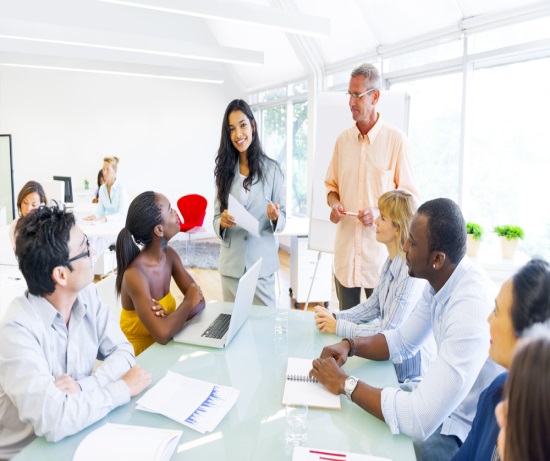 How Customer Experience Affects NPS
The NPS measurement is simply a way to quantify directional performance over a long period of time
Improving NPS is tightly linked to retention, revenue increase and cost reduction
The real operational focus needs to be on customer experience, not NPS
By delivering a rewarding experience that customers will want to talk about, your NPS will automatically reflect those improvements you have made to both your brand recognition and business operations as a whole
25
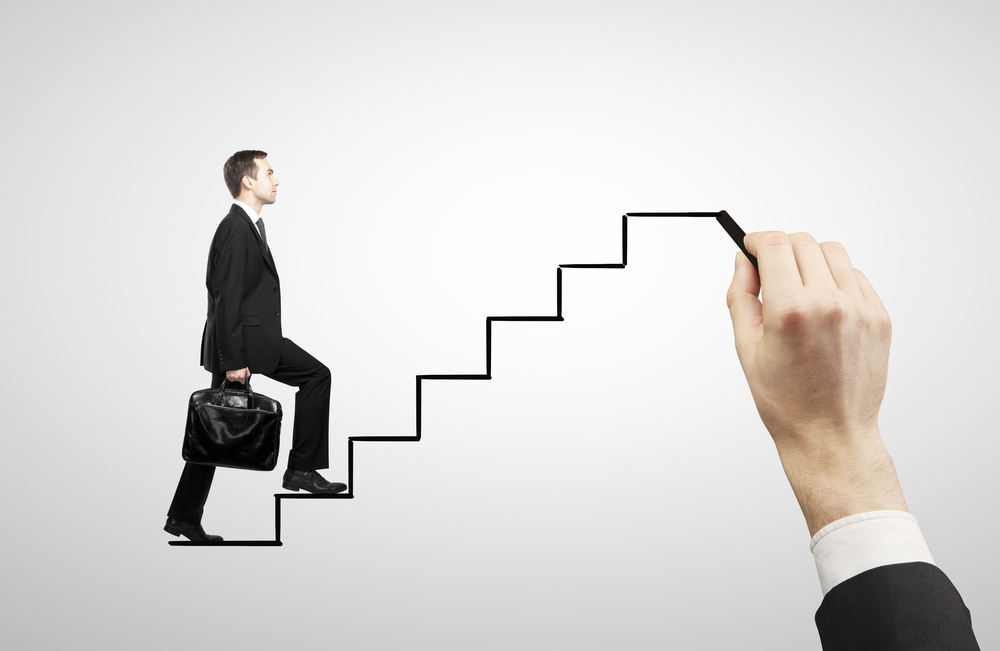 Customer Journey Roadmap
How many of you have worked on a Customer Journey Roadmap initiative?
26
Customer Journey Road Map - Overview
This represents the road where customers contact the touch points of the organization 
By identifying the steps that customers go through as they experience your product or service
Two reasons to use Customer Journey Maps
Understand touch points
Understand the emotional impact in every touch point
It is the transition between touch points where things break down
Focus on optimizing the journey, not the individual touch points
The key is to limit the complexity and range of possibilities to concentrate on developing a few high-value experiences well
27
Multi-Channel Touch Points
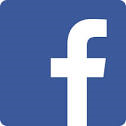 Self Service
Email
Social Media
Web Chat
Call Center
Kiosk
In Store
Website
IVR
Direct/Indirect Sales
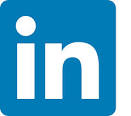 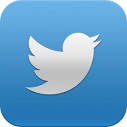 28
Steps of the Customer Journey Roadmap
Select the journey to map
Create inventory of touch points
Describe each touch point
Identify moments of truth and key metrics
Implementation
Source: MMR Strategy Group
29
COMPLEXITY POINTS
MAPPING
I want to know from whom and how I can get information, I contact 
Current residential customer with your competitor, I want to switch to BTC, needing mobile data (pre-paid and post-paid) as well as broadband devices and services
I contact BTC to get an offer
I order/subscribe
I get my order delivered
I get my product installed
I use for the first time
80
107
30
82
BTC shop
BTC shop
49
I am invited to register using the form, I register and handle the form to the CSR. .
64
48
69
104
I am Welcomed by a BTC agent. He/ she asks me about by request and I am oriented to the a CSR.
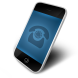 For postpaid I go the  Customer Service area and wait. 
I fill out a form. A credit check is made. 
I am told that I need to make a deposit and pay an outstanding amount.
I sign the form and get a copy of the form and a welcome pack.
I go to Cashier.
 I wait.  
I pay the deposit and I receive my SIM, Device and phone number from the Cashier.
54
32
66
76
78
33
36
The CSR inserts the SIM card and does the setup according to my plan. 
I receive the card with my number.
75
34
37
89
I wait for the CSR. I explain my request to the CSR. She explains me the BTC offerings for mobile data, devices and broadband. I decide to buy.
I go back to the CSR. I wait to get my device set-up.
I can surf on internet + send emails
51
52
73
90
50
74
58
3
71
77
72
93
100
70
53
91
1
81
15
Contact center
65
79
I can top up via USSD or prepaid card. For Internet I need to create an account.
92
83
6
I call “225 5282 and select Wireless for Mobile Data or Internet for Broadband.
7
97
96
I pay the outstanding amount at the Cashier.  I go back to the CSR
I do the installation myself.
18
17
46
I am connected to an agent. He/She explains me the different data plans, devices and offering for broadband. I decide to buy.
98
59
94
62
56
86
I explain to the Cashier what I want, she tells me the price of the SIM card and Data Plan. 
I pay and get the SIM Card and my phone number.
84
46
44
45
47
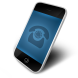 I am told that I have to go to a shop to subscribe for broadband or to purchase a device. For prepaid, I am told that I can either go to the BTC shop or to a reseller. He/She indicates me the nearest point of sale.
104
$
31
For prepaid, I go to the Cashier queue. I wait
I am at home
I notice that everything is working correctly
60
27
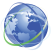 63
29
The technician on the date of the appointment calls to confirm time and direction.
41
99
61
118
I am blocked on the phone, I go to the nearest shop
108
119
11
10
20
22
On the Web
The technician comes to my place
12
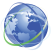 14
19
16
29
9
8
I receive a copy of the application form and a modem as well as the username and password. The appointment for the technician is made with me.
At the Customer Service section she helps me to fill in the application for Broadband & Landline or just Broadband.
A credit check is made.
I receive my first invoice
I surf on the website and find the package information and information on the devices. I want to subscribe.
88
38
28
40
20
27
102
21
The technician installs the hardware and configures my connection
101
2
25
I receive my invoices, one for postpaid and the other for ADSL
I am blocked on the web, I go to the nearest shop
55
43
56
57
5
4
13
103
87
On the Social Media’s
105
85
26
He verifies if I can benefit from the service with the speed levels of my package
106
I go to Cashier. I wait.  
I pay the deposit for the Landline installation. I go back to the CSR to make the appointment for installation
I go to the Facebook page or Twitter and post my request. The agent investigates my need and proposes me devices and associated plans. I decide to buy.
23
109
I verify if the amount corresponds to my contract. I agree and pay it.
I pay the outstanding amount at the Cashier.  I go back to the CSR
24
110
112
67
117
68
114
I am blocked on the web, I go to the nearest shop
BTC
installed it for me
30
I have paid my first invoice
116
115
30
I decide to buy
I get an order confirmation
Remaining pain points
Situation has improved
Remaining pain points addressed by a project
X
COMPLEXITY POINTS
MAPPING
I want to know from whom and how I can get information, I contact 
Current residential customer with your competitor, I want to switch to BTC, needing mobile data (pre-paid and post-paid) as well as broadband devices and services
X
X
I contact BTC to get an offer
I order/subscribe
I get my order delivered
I get my product installed
I use for the first time
80
107
BTC shop
BTC shop
30
I am invited to register using the form, I register and handle the form to the CSR. .
48
69
I am Welcomed by a BTC agent. He/ she asks me about by request and I am oriented to the a CSR.
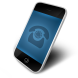 For postpaid I go the  Customer Service area and wait. 
I fill out a form. A credit check is made. 
I am told that I need to make a deposit and pay an outstanding amount.
I sign the form and get a copy of the form and a welcome pack.
I go to Cashier.
 I wait.  
I pay the deposit and I receive my SIM, Device and phone number from the Cashier.
66
The CSR inserts the SIM card and does the setup according to my plan. 
I receive the card with my number.
34
I wait for the CSR. I explain my request to the CSR. She explains me the BTC offerings for mobile data, devices and broadband. I decide to buy.
I go back to the CSR. I wait to get my device set-up.
33
I can surf on internet + send emails
75
3
58
71
72
93
70
81
Contact center
53
I can top up via USSD or prepaid card. For Internet I need to create an account.
I call “225 5282 and select Wireless for Mobile Data or Internet for Broadband.
7
97
I pay the outstanding amount at the Cashier.  I go back to the CSR
I do the installation myself.
17
I am connected to an agent. He/She explains me the different data plans, devices and offering for broadband. I decide to buy.
98
The customer journey has considerably improved.
The number of pain points has dropped from 121 to 43.
15 out of the 43 remaining points has been improved but not totally solved.
6 out of the 43 remaining points are part of existing projects.
86
I explain to the Cashier what I want, she tells me the price of the SIM card and Data Plan. 
I pay and get the SIM Card and my phone number.
44
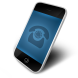 I am told that I have to go to a shop to subscribe for broadband or to purchase a device. For prepaid, I am told that I can either go to the BTC shop or to a reseller. He/She indicates me the nearest point of sale.
$
For prepaid, I go to the Cashier queue. I wait
I am at home
I notice that everything is working correctly
45
31
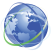 The technician on the date of the appointment calls to confirm time and direction.
99
61
41
I am blocked on the phone, I go to the nearest shop
118
108
119
On the Web
The technician comes to my place
I receive a copy of the application form and a modem as well as the username and password. The appointment for the technician is made with me.
At the Customer Service section she helps me to fill in the application for Broadband & Landline or just Broadband.
A credit check is made.
I receive my first invoice
I surf on the website and find the package information and information on the devices. I want to subscribe.
88
40
27
102
The technician installs the hardware and configures my connection
101
I receive my invoices, one for postpaid and the other for ADSL
I am blocked on the web, I go to the nearest shop
43
On the Social Media’s
He verifies if I can benefit from the service with the speed levels of my package
I go to Cashier. I wait.  
I pay the deposit for the Landline installation. I go back to the CSR to make the appointment for installation
I go to the Facebook page or Twitter and post my request. The agent investigates my need and proposes me devices and associated plans. I decide to buy.
23
I verify if the amount corresponds to my contract. I agree and pay it.
I pay the outstanding amount at the Cashier.  I go back to the CSR
112
68
117
I am blocked on the web, I go to the nearest shop
BTC
installed it for me
31
I have paid my first invoice
116
115
31
I decide to buy
I get an order confirmation
Target JOURNEY
I want to know from whom and how I can get information, I contact 
Current residential customer with your competitor, I want to switch to BTC, needing mobile data (pre-paid and post-paid) as well as broadband devices and services
I contact BTC to get an offer
I order/subscribe
I get my order delivered
I get my product installed
I use for the first time
BTC shop
BTC shop
BTC shop
I pay my device, the Card and the eventual outstanding amount WITH the Agent. .
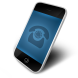 $
I receive my phone and SIM card. The configuration is done for me or I can do it myself with the help of the agent. I receive the  welcome pack. MyBTC is installed and I am registered
I am Welcomed by a BTC agent. He/ she asks me about by request and I am oriented to the 1st available agent.
I get a confirmation from BTC on activation (welcome)
$
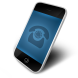 The agent is getting the phone and the SIM card
For postpaid and mobile devices, I am invited to the desk by the same agent.
For postpaid, a credit check is made and I am informed about the acceptance or reject
The order is processed, I sign it. I get a copy of the contract. I pay the deposit.
I am welcomed by the agent.  He/she investigates my usage needs and behavior. Depending on my request , different offers are explained. For ADSL, the agent verifies if I can profit from the service   I decide to buy.
I can use my devices.  BTC informs proactively about usage & roaming issues.
The Cashier gives me the SIM Card and my phone number.
The agent goes with me to the Cashier queue. I wait
I hand out the data plan indicated by the agent or indicate my data plan to the Cashier. I pay.
For Sim card only, the agent indicates the best data plan for me.
I am registered using my ID. I am invited to create an EZ top account
I can topup using a large number of channels. I am proactively invited to topup at low or expired credit.
Contact center
The agent shows me how to install it on the exposed modem and video. I decide to install it myself or an appointment is fixed.
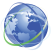 I am invited to the desk by the same agent. He/she helps me to fill in the application for Broadband.
A credit check is made.
I receive the  modem, the username and password and the welcome pack.
The agent tells me the activation date.
I am welcomed by the agent.  He/she investigates my usage needs and behavior. Depending on my request , different offers are explained. For ADSL, the agent verifies if I can profit from the service   I decide to buy.
I notice that everything is working correctly
I pay the outstanding amount  and deposit to the agent
The agent indicates the channels I can use for subscribing. For mobile devices I can reserve on the phone.
I am at home
With the confirmation number. I go in the shop and get my device handed to me. If I wish I can be assisted for the configuration.
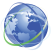 Contact center
The appointment is confirmed by BTC.
I provide my personal data + my credit card details. I confirm payment.
I receive a confirmation.
On the Web
The agent fills in the order I for the device and data plan which fits my needs. I choose the shop for delivery & date.
I receive my first invoice
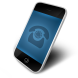 I click on Mobile phones and get an overview of all handsets.  I choose the one I want. I choose my price plan, minutes/texts,  term.
I receive one invoice for all my services
The technician installs the hardware and configures my connection
On the Web
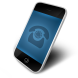 I select the device and data plan which fits my needs. I choose the shop for delivery & date.
I fill-in address,  billing info + my credit card details. I confirm payment.
I receive a confirmation.
I click on “internet” and choose broadband I choose my price plan (speed). BTC verifies if I can profit from this service.
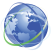 I verify if the amount corresponds to my contract. I agree and pay it.
He verifies if I can benefit from the service and gives me explanation on usage and fault resolution
On the Social Media’s
I select the plan which fits my needs. I select self-installation or the date of installation by a technician
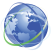 I fill-in personal details, a password, billing info and I confirm payment.
I receive a confirmation
I go to the Facebook page or Twitter and post my request. The agent investigates my need and proposes me devices and associated plans. I decide to buy.  The agent indicates the channels I can use to subscribe.
I have paid my first invoice
32
I decide to buy
I get an order confirmation
CEM Must Be A Company-Wide Effort
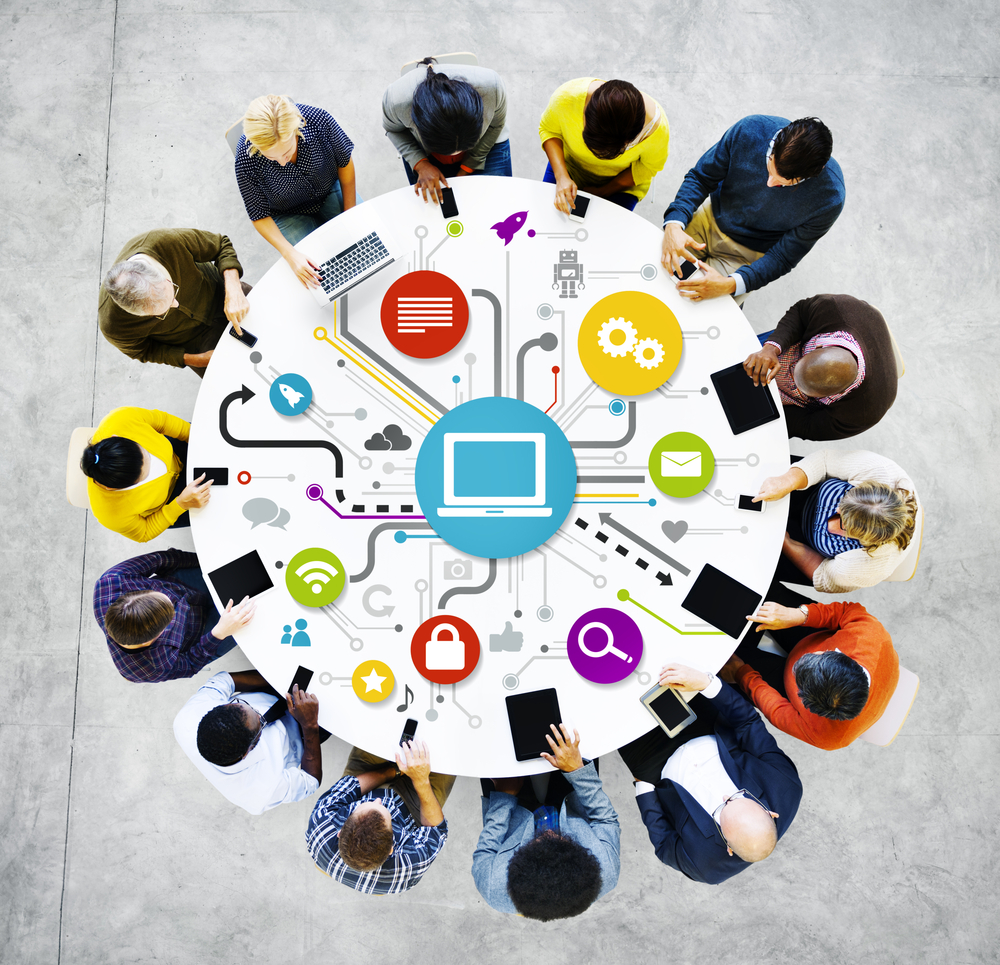 33
CEM Is Not Tied To Any One Department
Examples
Marketing
Sales
Product
Engineering
Customer Service
Customer Support
Finance
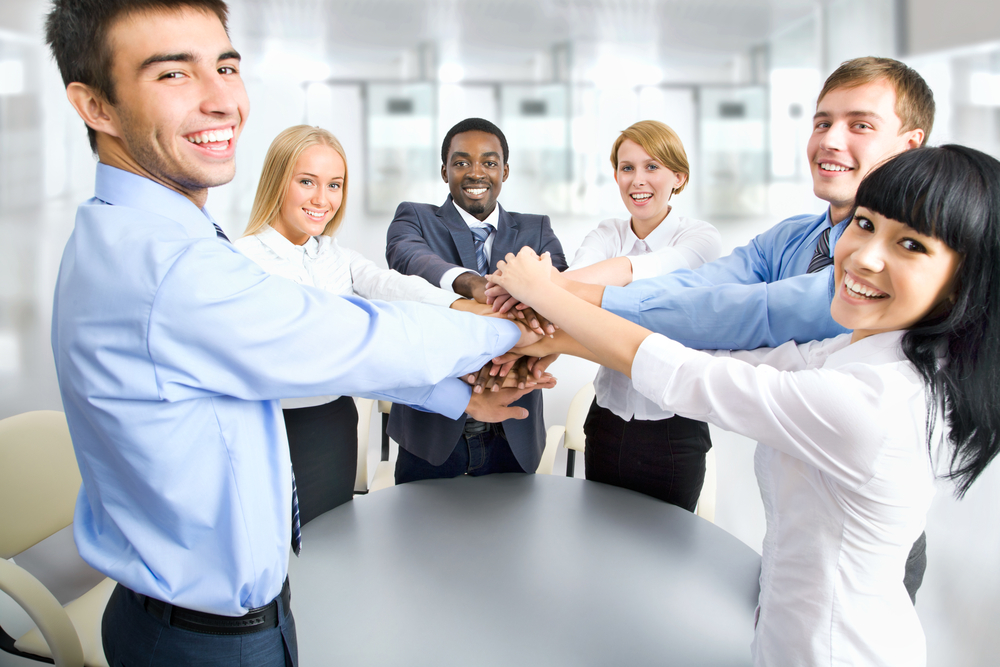 34
Marketing
Is marketing setting the right expectations in the lead generation process?
Or are they looking to get as many leads as possible and letting sales sort it out?
If marketing isn’t setting the right expectations or sending the right messages, it can lead to confusion during the sales process that can last through becoming a customer
35
Sales
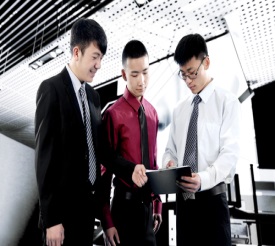 Is sales setting the right expectations during the closing process?
Are they up front about limitations or realistic about a road map?
Or do they say things that are approximately correct that the leads want to hear so they can hit quota?
36
Product and Engineering
Product
This is where most companies focus
Is the product getting the customer the value they want?
Is it easy to use or too complicated?
Engineering
Are there a lot of little and annoying bugs?
Are there major bugs, or do they fail to deliver within promised time frames?
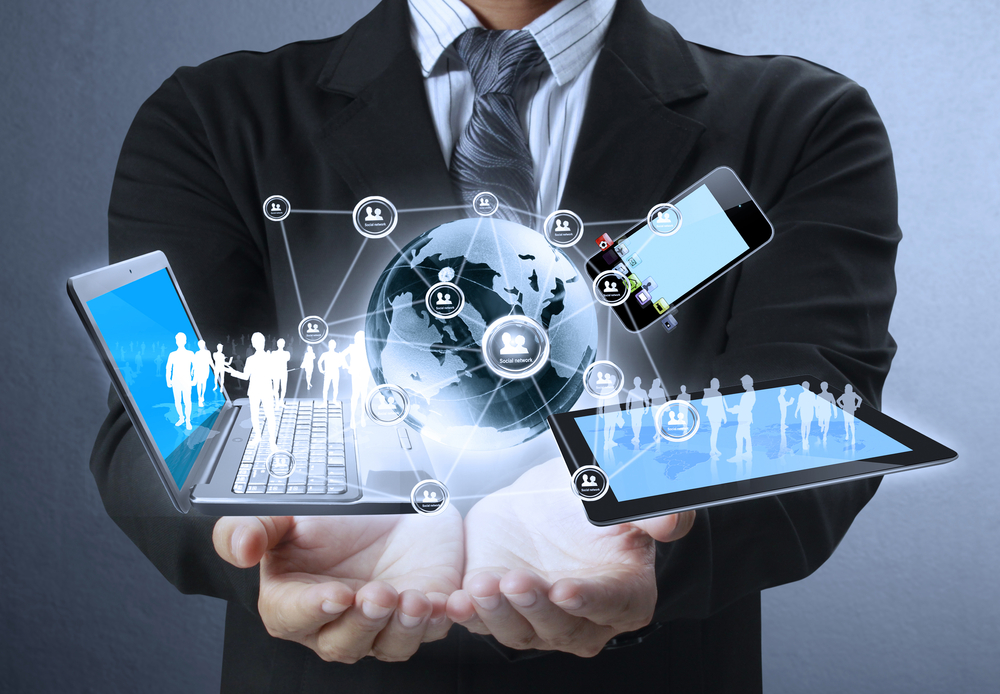 37
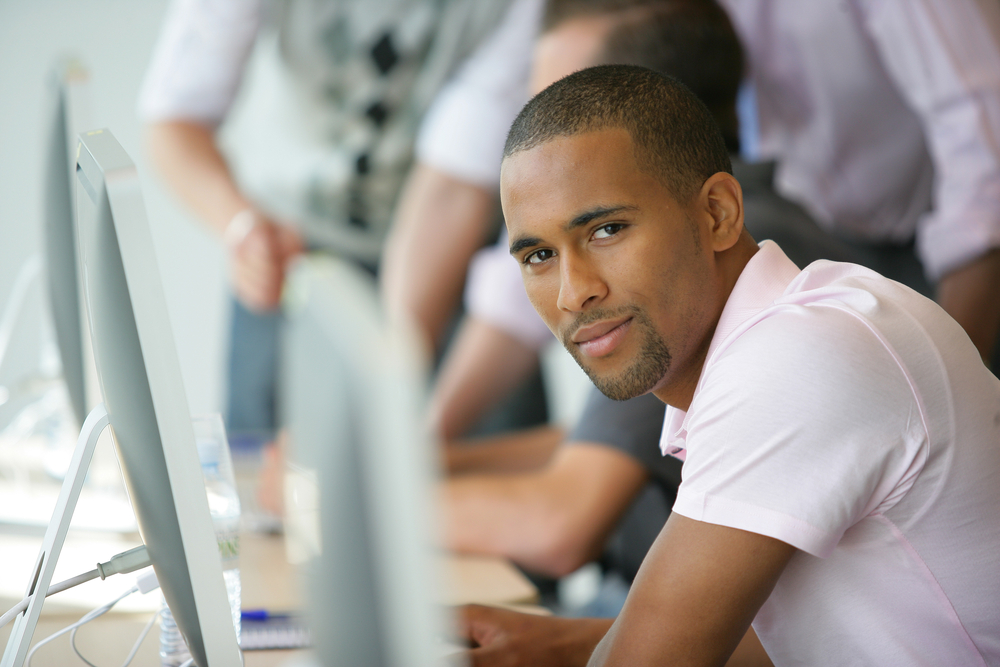 Customer Service
Is your customer team putting the customer first?
Are the setting the right long term expectations?
Are they really getting customers set-up and seeing value or just pointing them in the right direction?
Are they constantly having to reset false expectations set by sales and marketing?
38
Customer Support
How long is your hold time?
Are issues resolved in a timely fashion?
Do you focus on one call resolution?
Are reps empowered to make decisions in the customers interest without having to escalate to their supervisors?
Are customers kept in the loop or given proper time frames?
Does support go out of its way to make sure customers hang up happy or are they just fixing the issue and moving on?
39
Finance
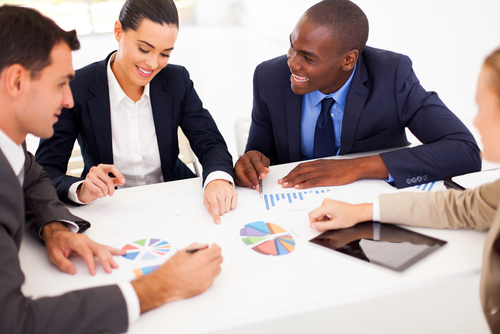 Is it easy to get an invoice?
Is billing clear?
Is the credit policy fair?
Do customers find out they are in arrears right away or do they get slapped with a huge bill several months later?
Do we work with delinquent accounts in a way to encourage payment?
How effective are contracts and termination fees?
40
Wrap-Up
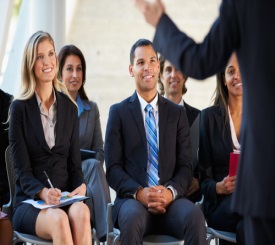 41
Strategies to Improve the Customer Experience
CEM Strategies
Give customers a personalized experience
Measure and analyze customer emotions
Act on customer feedback
Take the customer's point of view
Design the total customer experience
Focus on retaining existing high-value customers 
Deliver consistent customer experiences
Employee Strategies
Get employee buy-in
Employees must be enthusiastic, coached, and customer-focused with benefits and consequences tied to performance
Employees and union must understand why they must change and be accountable
Delegate to front line to help with projects 
Employees have knowledge and power to solve problems
Train customer-facing employees sufficiently
42
10 Culture Change Strategies to Improve the Customer Experience
Move from silos to collaborative interdepartmental focus
Cohesive and simplified strategy instead of each functional area working solo
Create a well-balanced customer experience team
Focus on transforming the culture to focus on both the “internal” and external customer
Make it easy to do business with  
Do it right the first time
When you don’t get it right the first time, recover rapidly
Be proactive and prioritize
Run an open, transparent business
Communicate effectively, proactively and in various ways to employees and customers
43
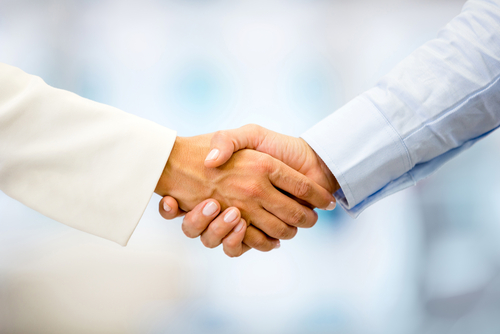 Summary
Everyone focused and working together on improving the Customer Experience will result in dramatic increases in NPS.
This will allow companies to survive/thrive in a competitive environment and experience growth, sustainability, and profitability.
44
Thanks & Contact Info
Melissa Harris, MBA
CEO, Contract Trainers Corporation
(615) 298-5429 office
www.contracttrainerscorp.com
m.harris@contracttrainerscorp.com
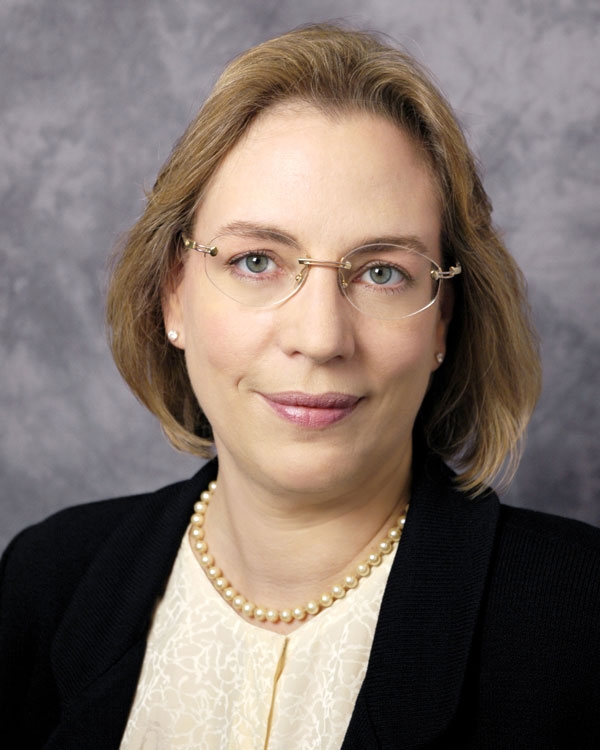 45